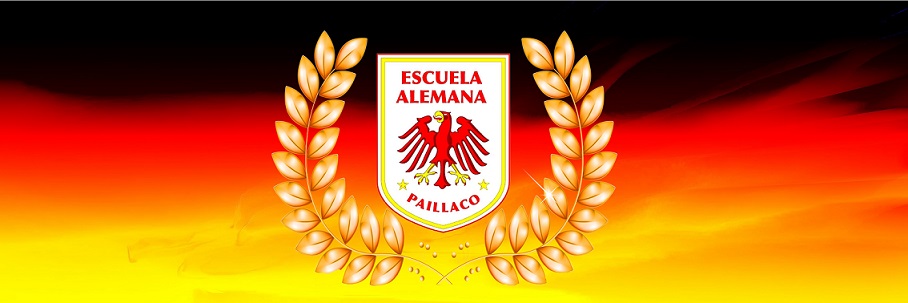 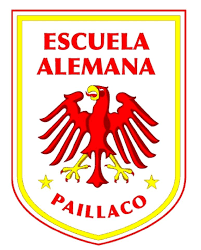 8° BásicoEducación Matemática
Profesora Sandra Fuentes M.
E-mail: sandrafuentesm@gmail.com
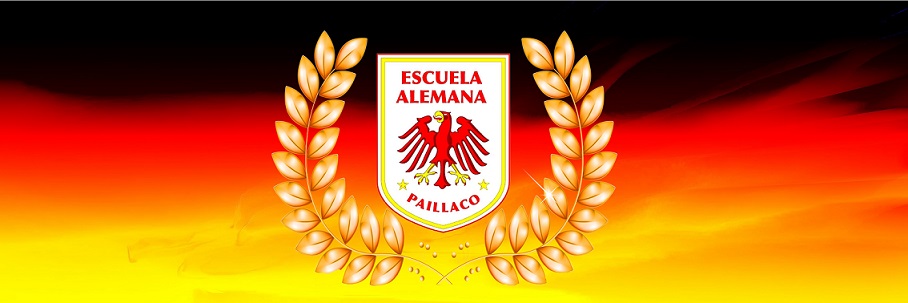 Teorema de Pitágoras
Pág. 137
Pág. 138
Pág. 138
Pág. 138
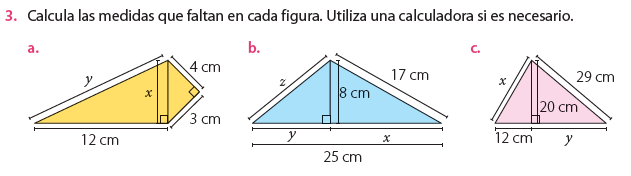 Pág. 138
Pág. 139
Pág. 139
Pág. 139
Cuadernillo Pág. 86
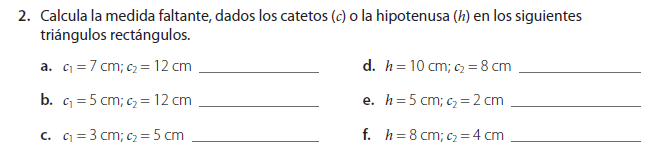 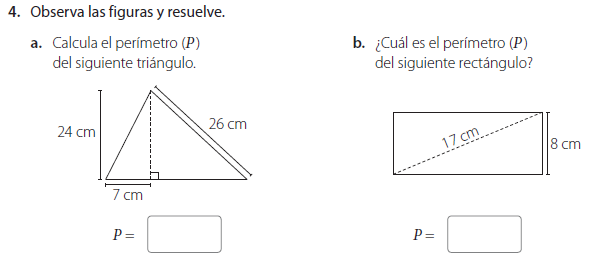 Cuadernillo Pág. 87
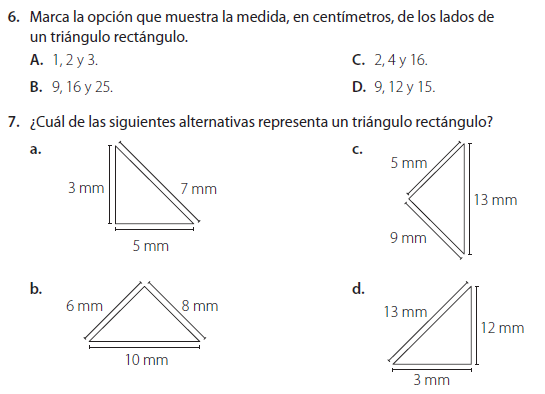 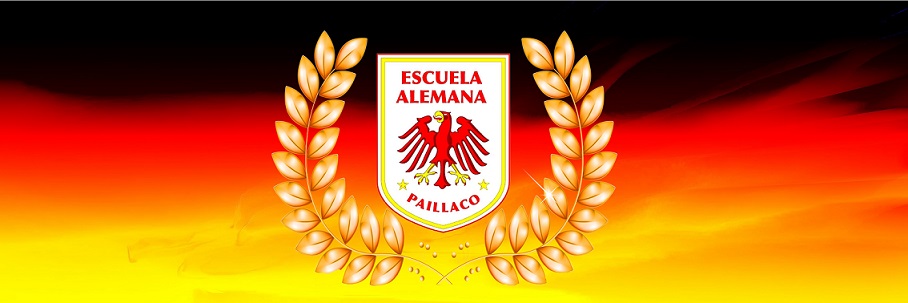 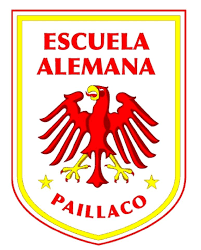 8° BásicoEducación Matemática
Profesora Sandra Fuentes M.
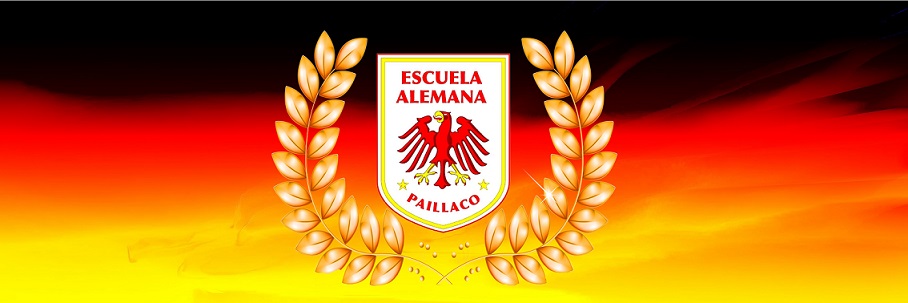